Драгунский Виктор Юзефович (1913 – 1972) 



Презентацию выполнила библиотекарь ГБОУ ДО СО СДДЮТ Полетаева Е.Л.
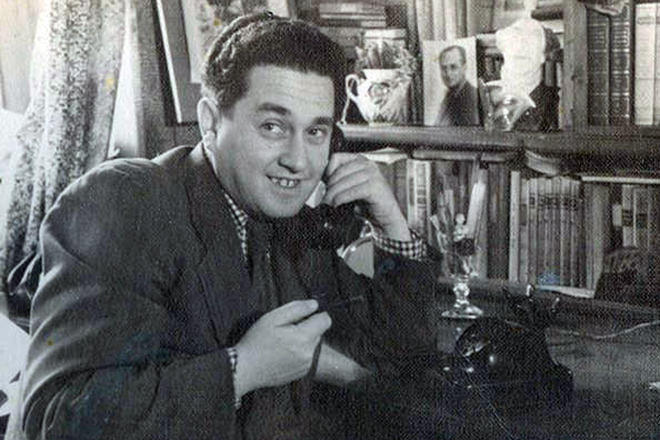 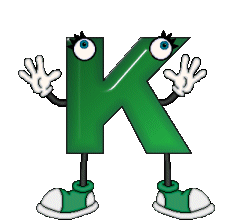 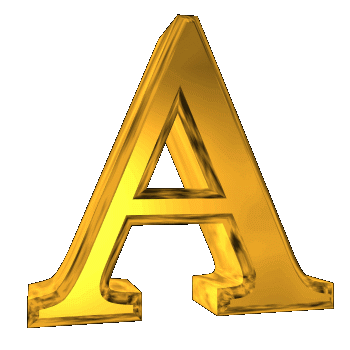 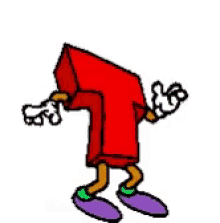 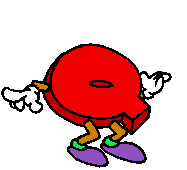 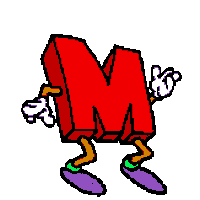 «Денискины рассказы»
Известность пришла к писателю после выхода в 1966-м «Денискиных рассказов» – цикла юмористических рассказов для детей и подростков, главным героем которых стал 
Дениска Кораблев.
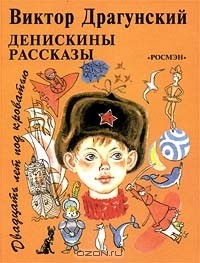 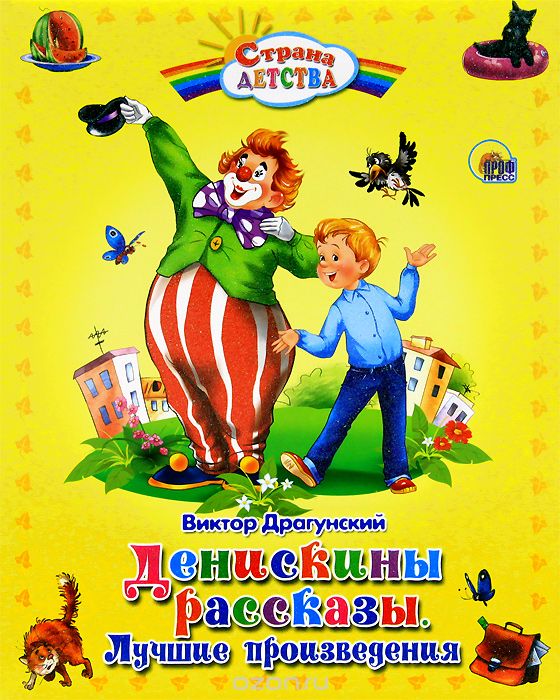 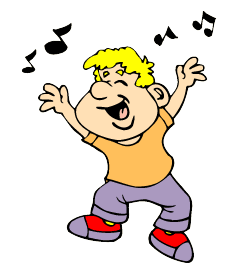 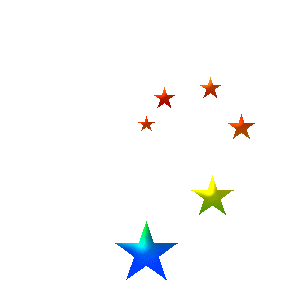 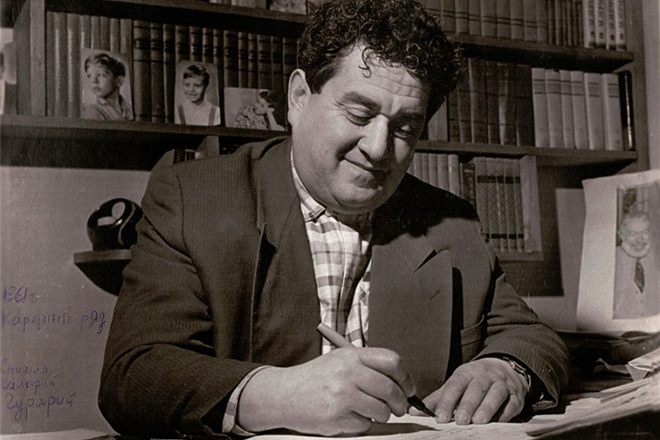 Виктор Юзефович Драгунский родился 30 ноября (по другим данным - 1 декабря) 1913 года в Нью-Йорке, в семье эмигрантов из России. Родители вскоре вернулись на родину, и семья обосновалась в Гомеле.
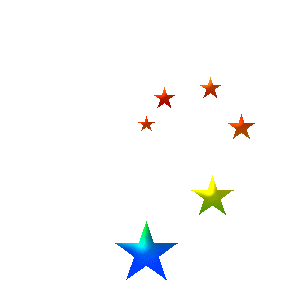 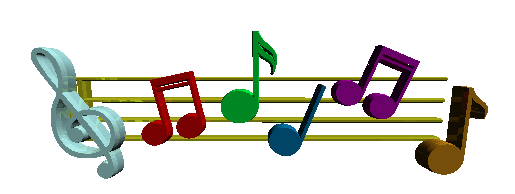 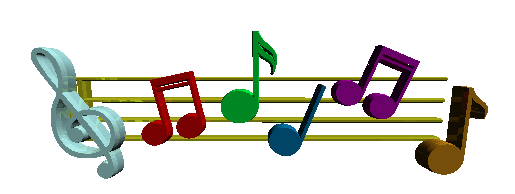 Вся проза Драгунского, веселые истории о Дениске и его друге Мишке Слонове взяты из жизни. Прототипом главного героя стал сын литератора Денис.
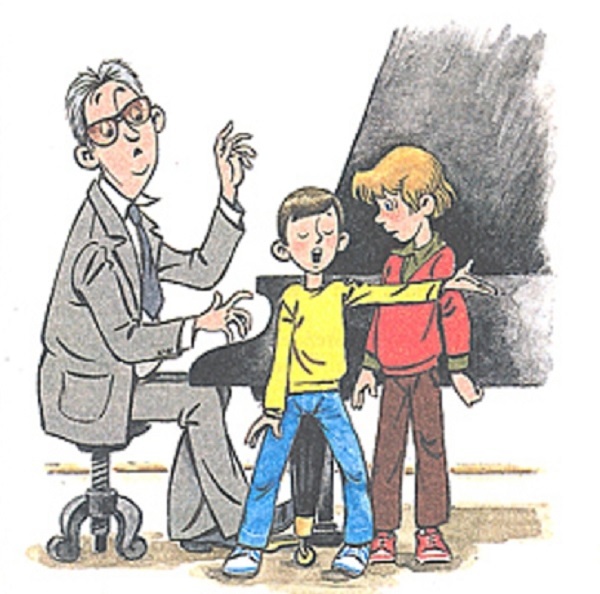 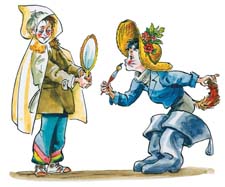 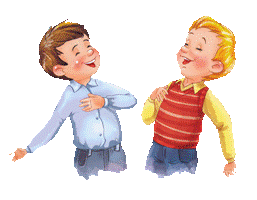 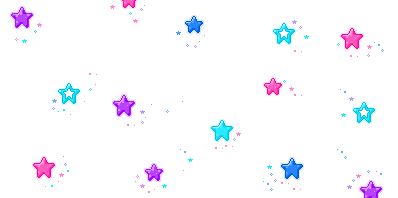 Драгунский Виктор Юзефович (1913 – 1972)
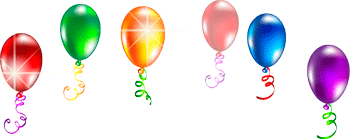 В. Драгунский закончил мастерскую театрального педагога и режиссера Алексея Дикого и вышел на сцену Театра транспорта на улице Гороховой (ныне «Гоголь-центр»). 
Вскоре талантливого артиста заметили и пригласили в столичный Театр сатиры. 
Актер и писатель подружился с цирковыми артистами и даже выходил на арену как клоун.
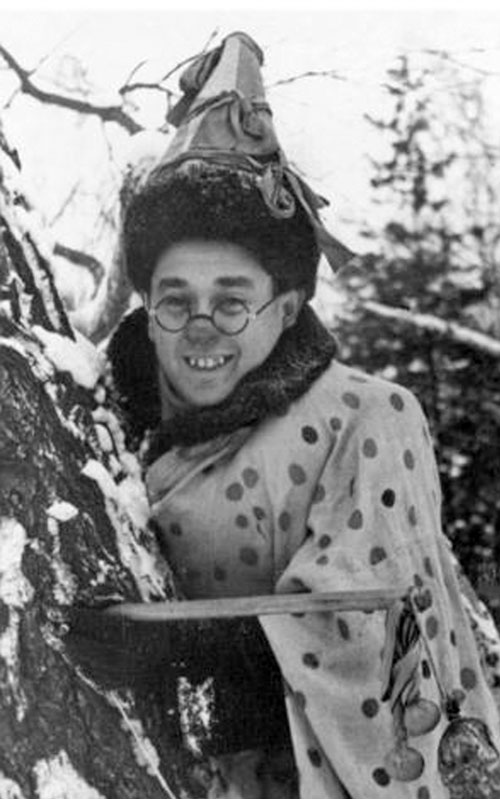 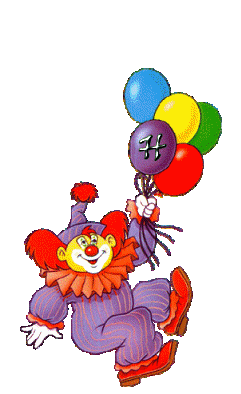 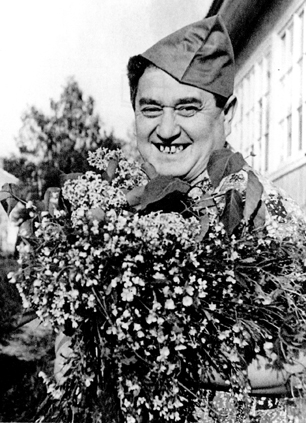 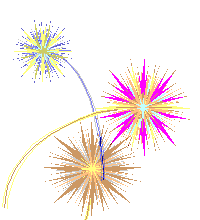 Великая Отечественная война прервала творческий полет Виктора Драгунского - он защищал Родину в ополчении. В армию не взяли из-за слабого здоровья.
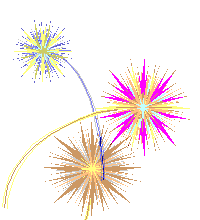 Многие произведения Виктора Драгунского экранизированы. Советские режиссеры сняли фильмы по мотивам Денискиных рассказов «Девочка на шаре», «Капитан» и «Удивительные приключения Дениса Кораблева».
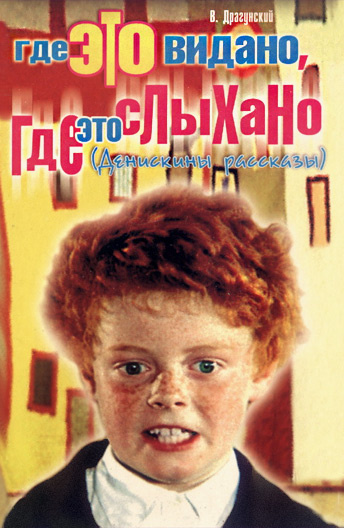 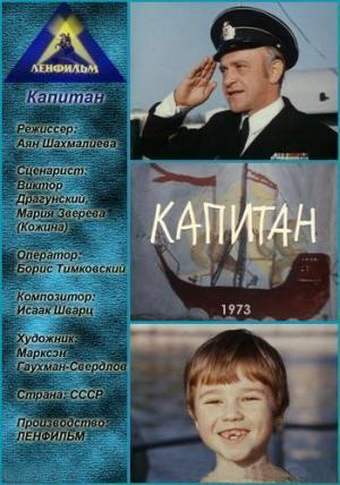 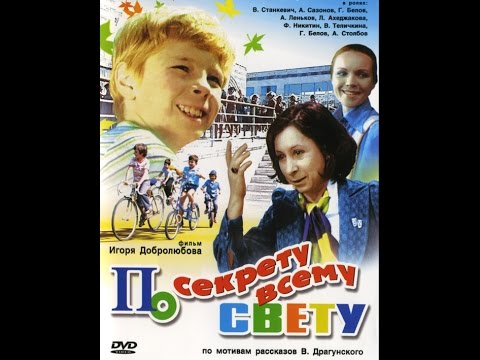 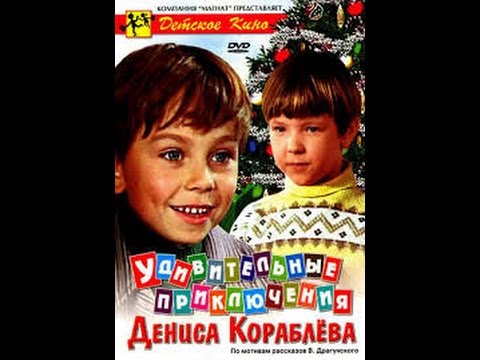 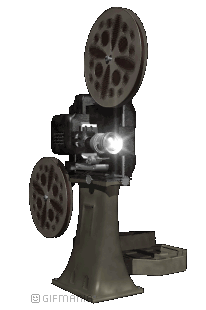 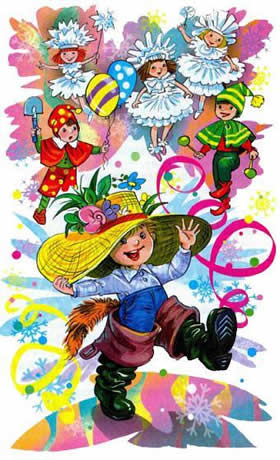 Виктор Драгунский, 
подаривший детям цикл заряжающих позитивом 
«Денискиных рассказов», творил вдохновенно, его прозу для 
младшей читательской аудитории 
с удовольствием перечитывают взрослые, вспоминая те беззаботные годы, когда «деревья были большими».
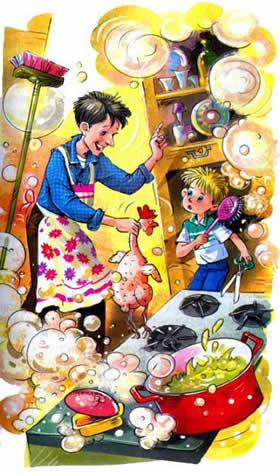 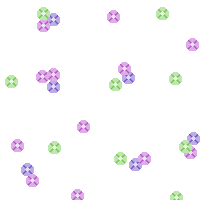 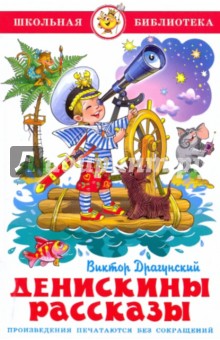 «Хотя мне уже идет девятый год, я только вчера догадался, что уроки все-таки надо учить.»
«Я остановился и внятно сказал: — Никакие не сыски. Никакие не хыхки, а коротко и ясно: фыфки! Вот и все! »
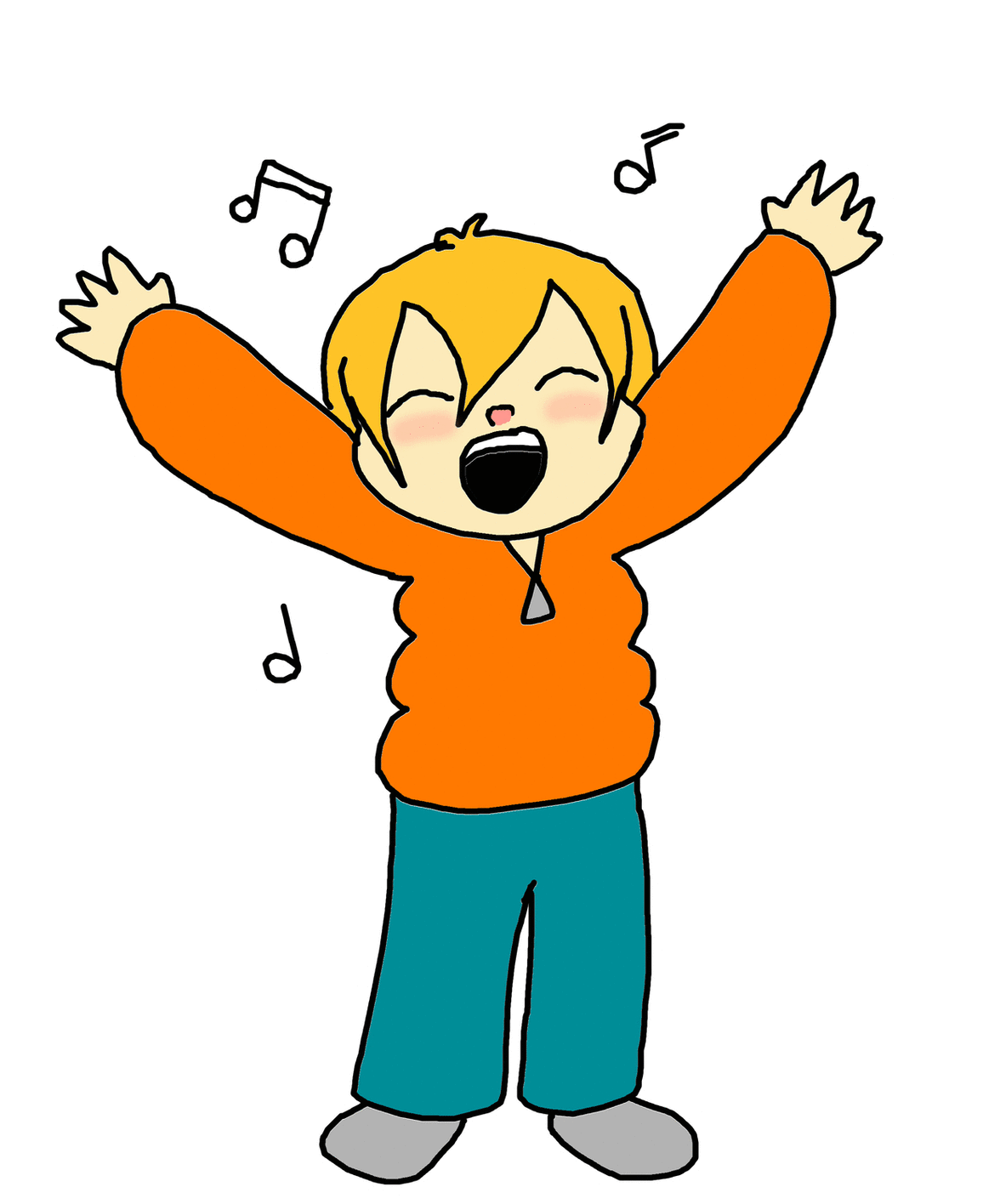 «Я хорошо пел, наверное, даже было слышно на другой улице.»
«И я теперь дал клятву, что буду учить уроки всегда. До глубокой старости.»
Цитаты из книг  писателя
Хотя мне уже идет девятый год, я только вчера догадался, что уроки все-таки надо учить.
Писатель с сыном и дочерью
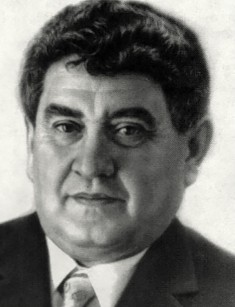 Добрые и озорные рассказы писателя стали классикой детской литературы советского периода. Их охотно читают и в новом веке, 
находя забавными, поучительными 
и остроумными. 
 1 декабря 2020 года отмечают 107 лет со дня рождения писателя.
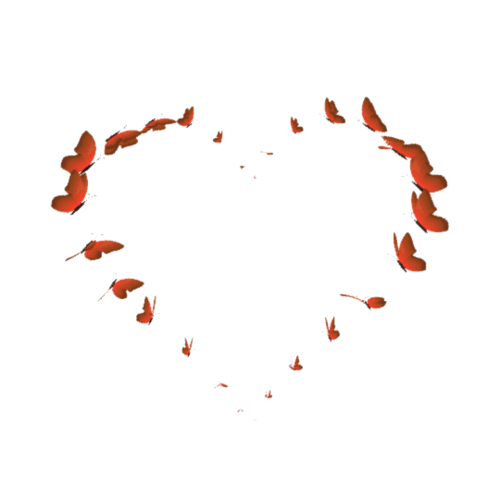 «Дети, я люблю вас! Будьте счастливы.»
                                                 В. Драгунский
На даче у К. Чуковского